MÜLAKAT
Herhangi bir konu üzerinde sanat, edebiyat, spor, siyaset, bilim gibi alanlarda ün yapmış kişilerle soru-cevap şeklinde yapılan konuşmalara mülakat denir.

Haber alma, bilgi edinme yollarından olan mülakatta başarıyı yakalamak, kişinin önceden hazırlık yapmasına ve soruları ustaca bir şekilde hazırlamasına bağladır.

Bir yanlış kalıplaşma sonucunda günlük hayatta mülakat türünün isminin kullanması yerine röportaj sözcüğü kullanılır hale gelmiştir.
MÜLAKAT ÖZELLİKLERİ
→ Bir sanatçıyı daha iyi tanımamızı sağladığından önemli bir türdür.

→ Bilgi verme, tanıtma gibi amaçları olduğundan öğretici metinlerdendir.

→ Öncesinde titiz ve ayrıntılı bir hazırlık çalışması gerektirir.

→ Anlatımın sade ve açık olmasına dikkat edilir.

→ Kişinin konuşmaları değiştirilmeden ve yorumlanmadan olduğu gibi aktarılır.
MÜLAKAT ÖZELLİKLERİ
→ Söyleşmeye bağlı anlatım türünden yararlanılır.

→ Sorular öncesinden büyük bir ustalıkla hazırlanmalıdır.

→ Üzerinde konuşulan konu toplumu ilgilendiren, toplumun ilgisini çekecek türde olur.

→ Üzerinde konuşulacak olan konunun uzmanlarıyla mülakat yapılır.

→ Bu türde konuşan kadar mülakatı yapan kişi de önemlidir. Toplumun merak ettiği ya da ilgili çekici konulara yönelik sorular yöneltilir.
MÜLAKAT ÖZELLİKLERİ
→ Mülakatı yapacak kişinin kibar ve nazik olması gerekir, konuşma üslubu burada önem arz eder. Sorular, karşı tarafı incitmeyecek bir şekilde sorulmalıdır.

→ Asıl amaç bilgi vermek olduğundan genellikle dil göndergesel işlevde kullanılır.

→ Aslında yazılı olan bu tür günümüzde görüntülü olarak da aktarıldığından sözlü anlatım tür özelliği de taşımaktadır.
MÜLAKATIN HAZIRLIK AŞAMALARI
Konuşulacak kişinin belirlenmesi ve iznin alınması
Konunun belirlenmesi

Konuyla ilgili araştırmanın yapılması

Kişiyle ilgili araştırma yapılması

Titizlikle sorular hazırlanır.

Yapılacak mülakatın yerinin ve saatinin belirlenmesi

Daha önce belirlenen randevu detaylarına uymak

Mülakatı gerçekleştirmek ve kamuoyuna duyurmak
TÜRK EDEBİYATI’NDA MÜLAKAT
İlk mülakat örnekleri gazetelerin çıkmaya başladığı Tanzimat Dönemi’nde verilmiştir.

Başarılı örnekleri ise Cumhuriyet Dönemi’nde verilmeye başlanmıştır.

Döneminin ünlü sanatçılarıyla yaptığı görüşmeleri çeşitli dergi ve gazetelerde yayımlayan Ruşen Eşref, bu konuda ön plana çıkmıştır.

Hikmet Feridun Es, Mustafa Baydar, Gavsi Ozansoy, Yaşar Nabi Nayır, Abdi İpekçi, Yaşar Kemal de bu türde eserler vermiştir.
Teşekkür Ederiz…
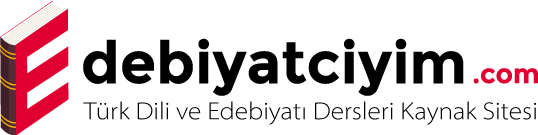 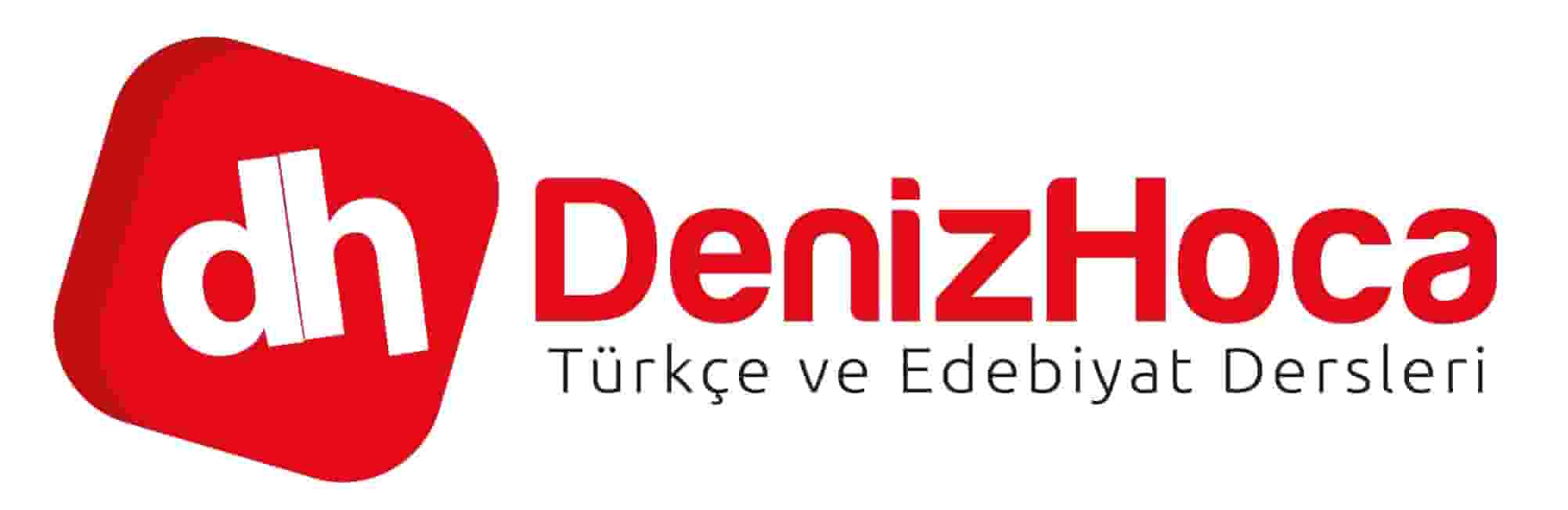